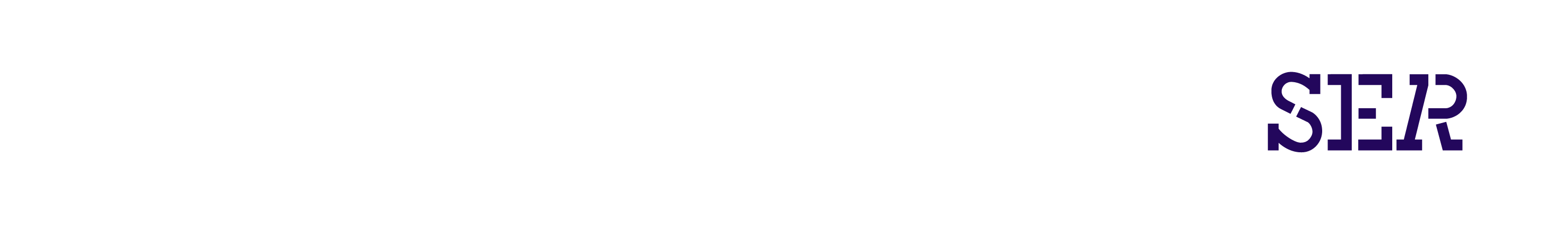 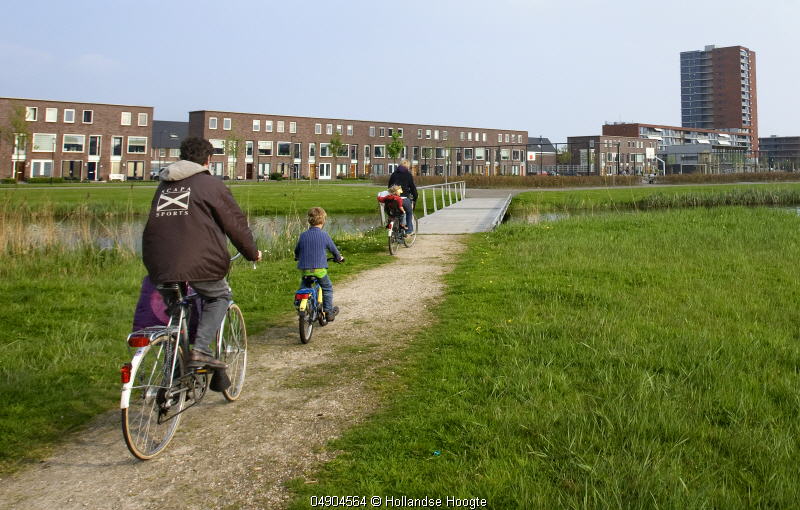 Titel van het advies
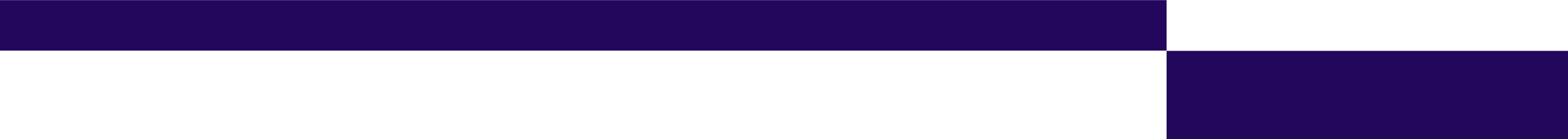 00-00-2009 | pagina 1/x | Afdeling Communicatie
Aanleiding
Leren en ontwikkelen tijdens de loopbaan 
Gelijk goed van start
Aanjaagfunctie Leven Lang Ontwikkelen
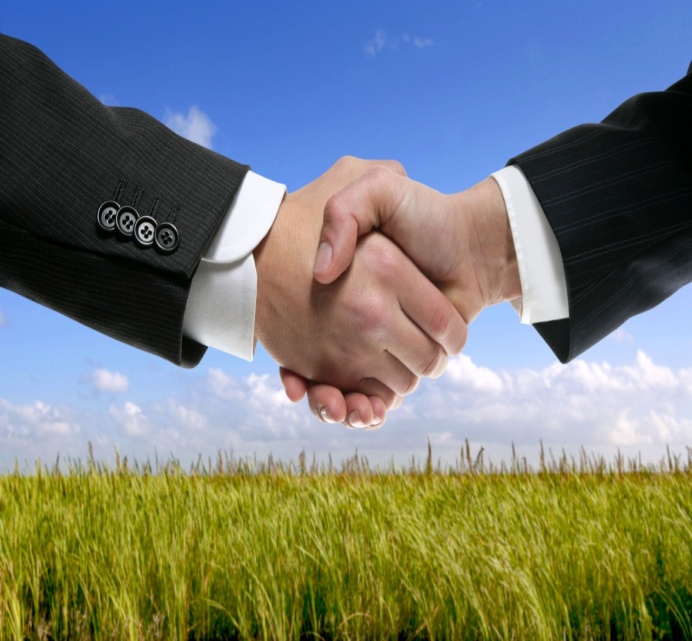 Urgentie
Taal, rekenen en digitale vaardigheden
2,5 of 1,3 miljoen mensen
Maatschappelijke kosten € 1,1 miljard
Sociale en economische urgentie
Inspectie van het onderwijs
Beleid
Tel mee met taal:
1.	Meer mensen bereiken
2.	Weten wat werkt
3.	Samenwerken
€ 84 miljoen/jaar
Aanbevelingen
Landelijke regie voor toegankelijke structuur
Landelijk dekkend professioneel aanbod 
Ondersteuning voor deelnemers en toeleiders
Dubbele financiële inzet  (€ 176 M)